Universidade Federal do Rio de Janeiro
     Sistema de Bibliotecas e Informação  - SiBI
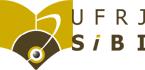 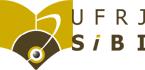 Como solicitar acesso
Para solicitar o acesso remoto: 
vá à página do SiBI , no link “serviços e pesquisa”
 http://www.sibi.ufrj.br/servicos-pesquisa.htm; 
clique em Formulário para solicitação de acesso remoto; 
salve- o em arquivo Word no  seu disco rígido;
Preencha- o e envie, anexado, para o e-mail dptbib@sibi.ufrj.br .
Universidade Federal do Rio de Janeiro
     Sistema de Bibliotecas e Informação  - SiBI
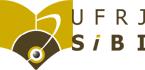 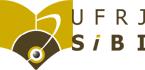 Contatos
Acesso remoto
dptbib@sibi.ufrj.br

Elaine Paula 
elainebpt@sibi.ufrj.br

Eneida de Oliveira 
eneida@sibi.ufrj.br

Tel. 2995-1397